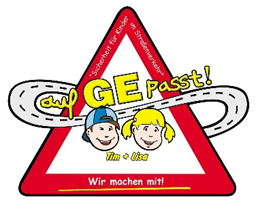 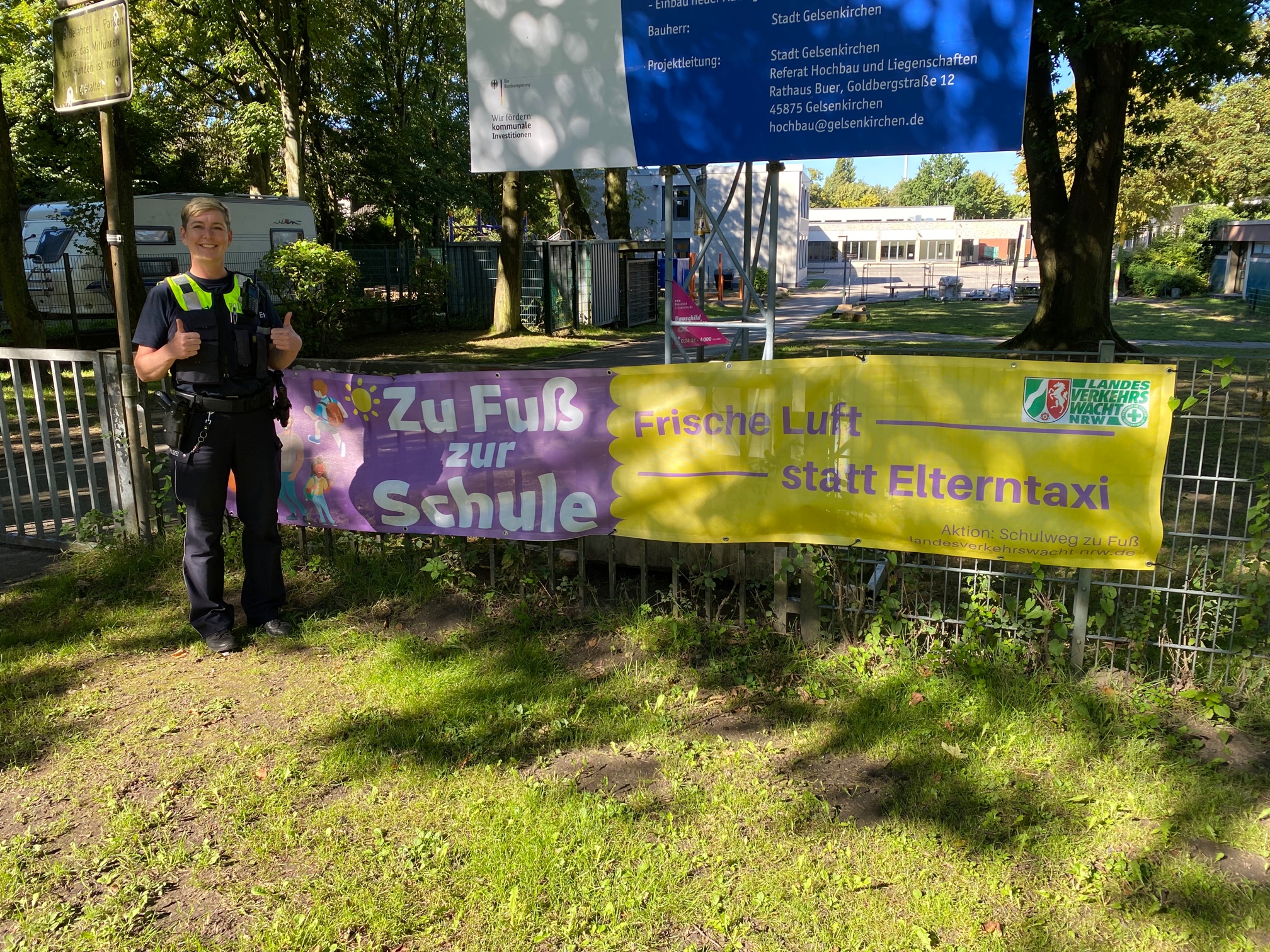 Gemeinsam für unsere Kinder!!

Gute Gründe, zu Fuß zu gehen:

Verkehrschaos verringert sich

Förderung der Selbstständigkeit im Straßenverkehr;
      dadurch weniger Kinderunfälle

Gesundheit der Kinder verstärkt sich; 
      Konzentration, Ausgeglichenheit und Aufnahmebereitschaft
      wird gefördert

Umwelt wird weniger belastet

Weniger Kosten (Sprit), mehr Zeit für andere Dinge

Soziale Kontakte und Kommunikation werden  gestärkt
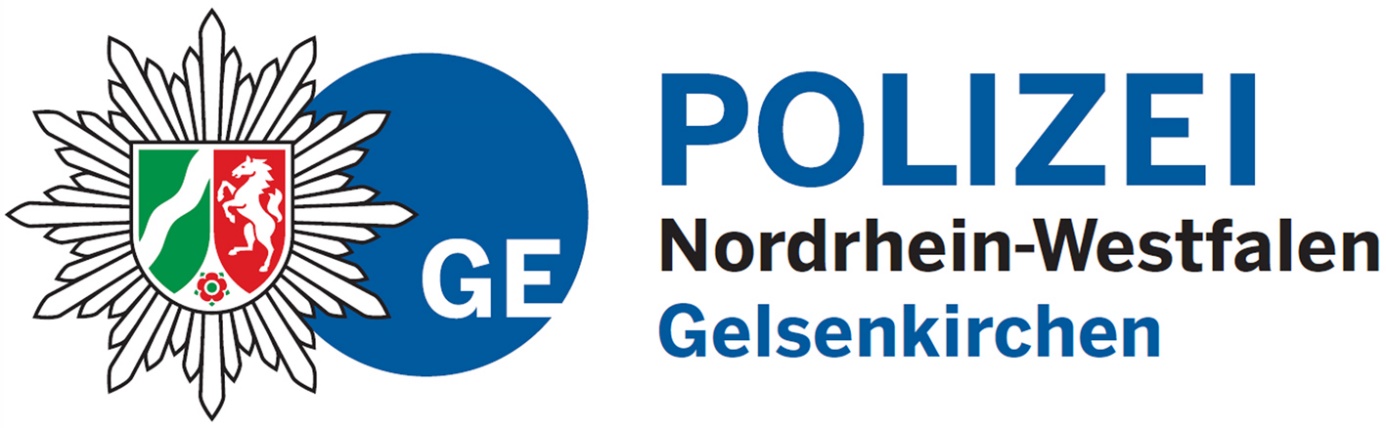